23-24 READ Act
Fall Training
Agenda
READ Act

CSI Resource Site Tour
Newsletter Listserv
Podcast Plan
23-24 Early Learning Calendar
Components of the READ Act
Programming
Assessment and Identification of SRD
READ Plans
READ Data Collections
CSI Resource Site    			Tour
Find and share one thing from the Early Learning page.
 Find and share one thing on the READ Act home page and share one thing you see.
Find and share one link to a resource and where it takes you.
Quiz
What are the three sections of the Early Learning section?
Where will you find the archived Ready, Set, READ newsletters?
What types of resources are there for  for READ plan guidance?
RReady, Set, READ!
Newsletter, share your successes, pictures and 		 celebrations. 

Podcast, share your ideas for episodes, get 
	       interviewed

Listserv, email willynwebb4@gmail.com
READ Data Dashboard
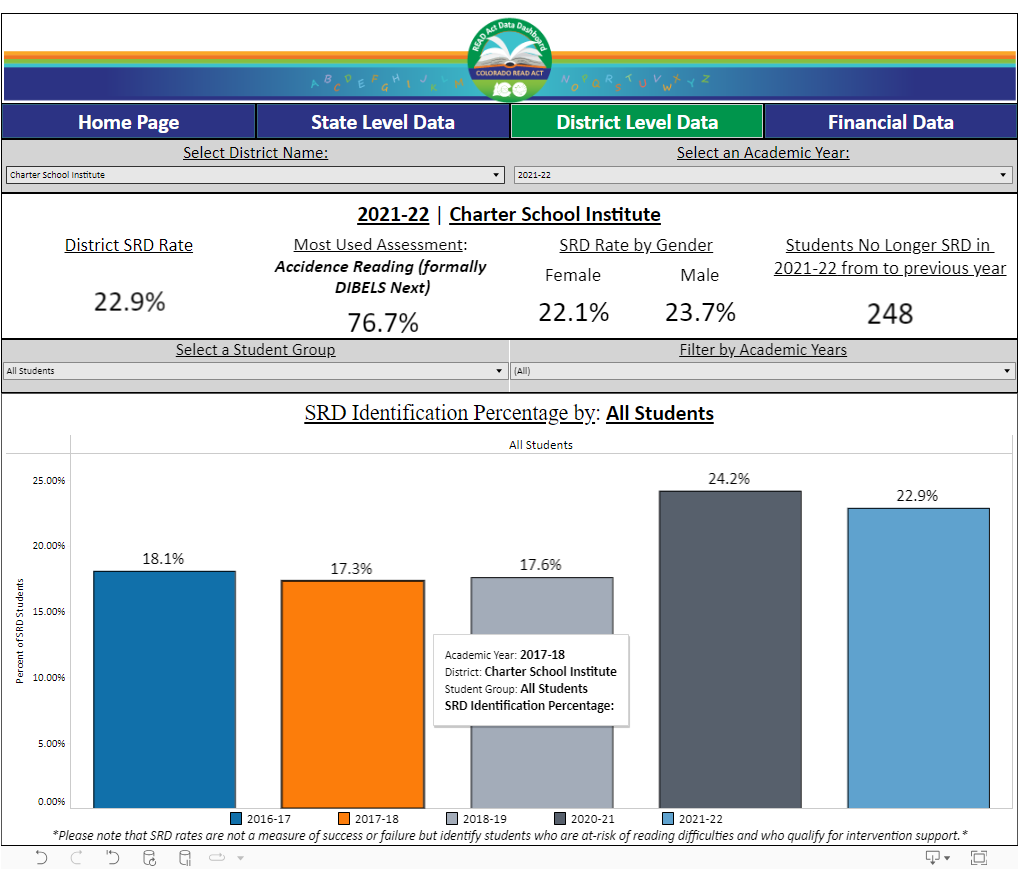 SRDs Exits Added to CARS 3.0
You may have heard that READ Plan exits as a data point has been added to the CARS 3.0. 
The question added is “How is the school supporting schools to read at grade level?” 
This is data already collected and requires no more work for the schools. 
It will elevate the efforts you are making without rating you on it. READ plan 
exits (students no longer SRD) are reported at the district/authorizer level on the CDE READ Act Data Dashboard
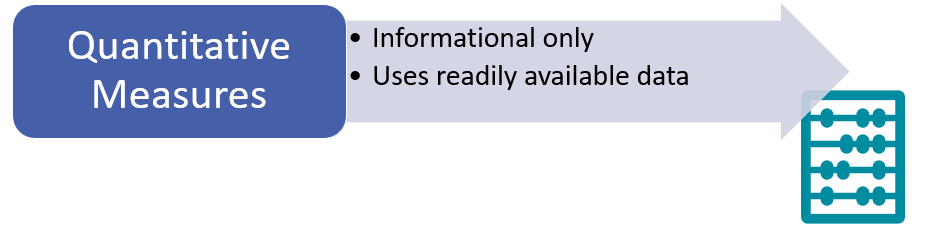 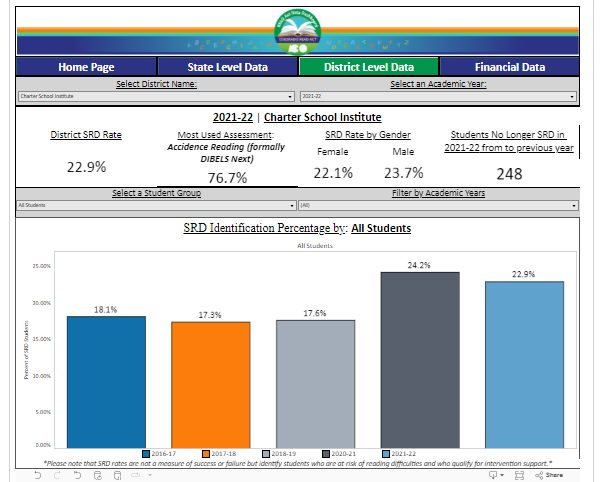 READ Act Approved Lists
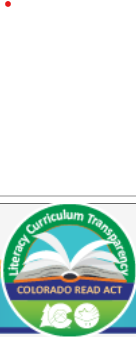 Instructional Programming
	   Core
	   Supplemental
	   Intervention

		Professional Development
READ Assessment Overview
Assess
Identify and Plan
Data Submission
All K-3 students
Identify students  with SRD  (significant reading  deficiencies)
Create/update  READ plans
Communicate with  parents
May: Submit EOY  assessment data
Within 30 (K=60)  days of the first day  of school
Repeat MOY and  EOY
READ Assessment Requirements
If a student scores below the cut-score on the approved interim assessment, the  student must be assessed using a state board approved diagnostic assessment within  60 calendar days of the initial administration of the interim reading assessment.

Repeat assessment process at Middle of Year (depending on charter contract) and End of Year (required)
READ Assessment and ELLs
ELLs must be assessed under the READ act.  The ONLY exception is for designated NEPs  who are also new (1st year) to a US school.
**Note: this does not mean new to your school-  must be new to the US schooling system.
Funding implications
Follow same guidelines for READ  plans; however, consider including ELD- specific goals
Rachel Franks, ELD Coordinator  rachelfranks@csi.state.co.us 
READ Plans & ELD Presentation Sept 13th
READ Assessment and SpEd
Three pathways:
General READ implementation using  selected approved assessment
If there is an accessibility issue with the  school’s assessment of choice, assess with  one of the other state-approved assessments  that will yield a valid score
If student is unable to access any of the  approved assessments, CDE has established  alternative assessment pathways. Reach out  to CSI for support.
Identifying SRD In grades K-3, a determination that a child has a significant reading deficiency in English will be based on:In grades K-3, a determination that a child has a significant reading deficiency in English will be based on
3.02(A) A child scoring below the cut-score for a significant reading deficiency on a state board approved interim assessment and
3.02(B) Results from a state board approved
diagnostic assessment that identifies a student’s
significant reading deficiency in one or more of the  following components of reading: phonemic awareness; phonics; vocabulary development; reading fluency including oral skills and reading:
;
and
3.02(C) A body of evidence
Not part of Spring Data Collection at this time (may  change).
Identifying SRD
3.02(A) A child scoring below the cut-score

Cut  Scores
Identifying SRD & Targeting Interventions
3.02(B) Results from a state board approved  diagnostic assessment (approved list)
Identifying SRD-Scores Count
3.02(C) A body of evidence

“Within 60 days of the interim assessment, an approved  diagnostic assessment must be given to determine /confirm  specific areas of skill deficiency. Rule specifies that during this  60 day window, the student should receive scientifically-  based and evidence-based core and intervention instruction,  and a body of evidence should be collected”

“A body of evidence, at a minimum, shall include scores
on formative or interim assessments and work that a
student independently produces in a classroom,
including but not limited to the school readiness  assessment”
Quick Check Poll
Is a child SRD if he/she scores below the cut score on the interim, but not on the diagnostic?
Should a student with a home language other than English be given the assessment in his/her native language?
Does the body of evidence trump the assessment scores?
READ Plans
Required regardless of instruction delivery  model

Schools must use the results of the diagnostic  assessment to create a READ plan

Schools monitor ongoing progress using  approved interim assessment

Student remains on a READ Plan until they  reach grade-level proficiency in reading
READ Plan: Resources
CDE READ Plan Resources
READ Plan Checklist
READ Plan Sample
Writing goals and objectives for READ Plans
READ Plans and IEPs/ READ Plans and ELLs
Sample Parent Communication
Template
READ and other plans
Working Group
READ Plan: Contents
Interim and diagnostic assessment results,  including specific deficiencies identified
EOY goal as well as ongoing (short-term) goals
Interventions/services (beyond 90m universal  instruction)
Progress monitoring (how/when is it happening)
Family communication and involvement in  supporting literacy objectives
Supplemental services
Updating Current READ plans
READ plans, once in place, must be updated at  least once a year
How do you know if a newly enrolling student  comes in with a READ plan?
Exiting READ Plans
K-3: Students may be exited from their plan  once they reach grade level proficiency in  reading (according to state-approved interim  assessment)
READ Data Collection  Timeline
Training in March

Each school’s file is due to CSI on or before  May 18 (this date may change)

Clearing errors takes several weeks; someone  at your school must be available to resolve  errors through early June.

Summary file available in G-Drive in July.
Support for Success!
Support:
Newsletter, Podcast, Connections 
CSI Resource Site  
Contact:
Willyn Webb willynwebb@csi.state.co.us
•	303-532-6262
READ: What to do now…
1 	2
3
Create or implement  system to ensure READ  timeline is adhered to.
60 day diagnostic  window
Set assessment  windows
Choose a platform for  plans.
Develop Parent  communication plan.
Think about parent  involvement.
Collect Data with the  Spring Data Collection in  mind.
Implement READ plan  interventions, meetings,  cycles of progress  monitoring and plan  review.
Email your READ  assessment calendar  to Willyn by Aug 25th
Fill out the Quick Check!
H		Helpful Links
23-24 Early Learning Calendar

Literacy Transparency Icon & Instructions

CSI Resource Site

READ Plan Checklist

CDE Guidance READ Act and English Learners